Как животные помогают человеку
Выполнила: воспитатель
Машукова Елена Ивановна
МБДОУ «Таеженский детский сад»
С. Таежное
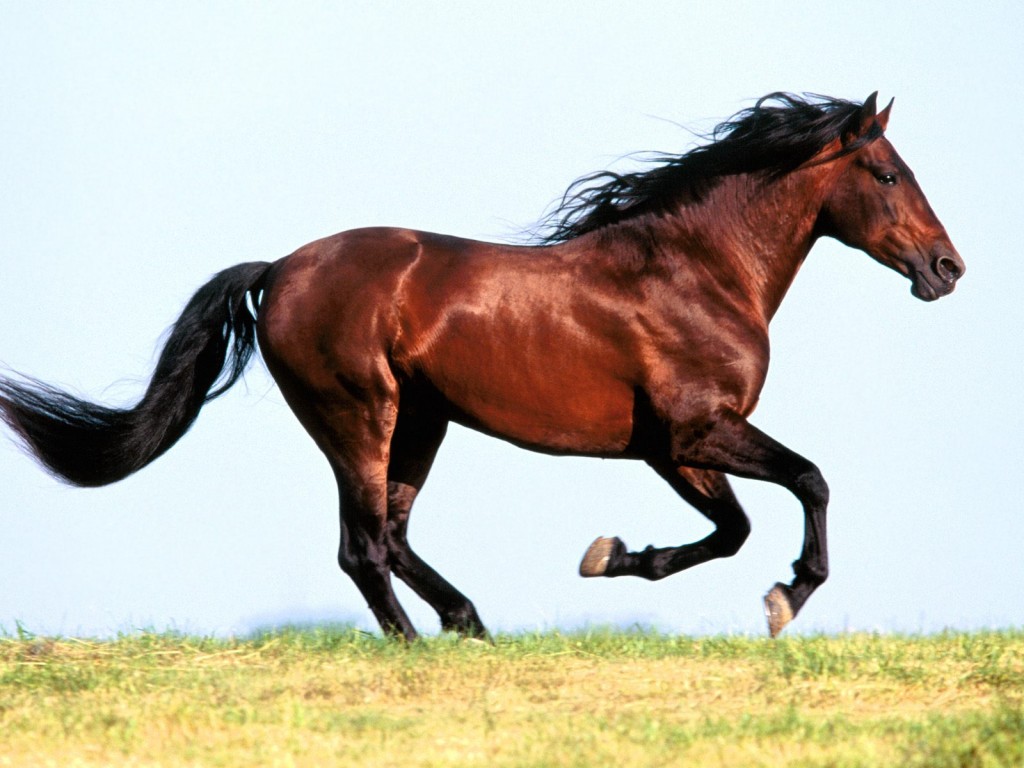 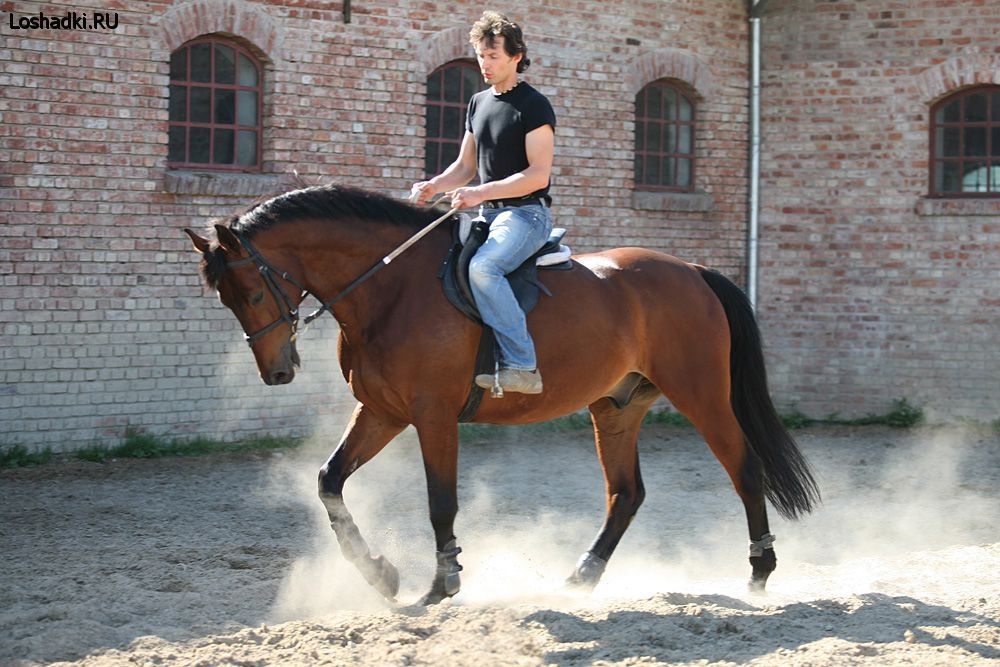 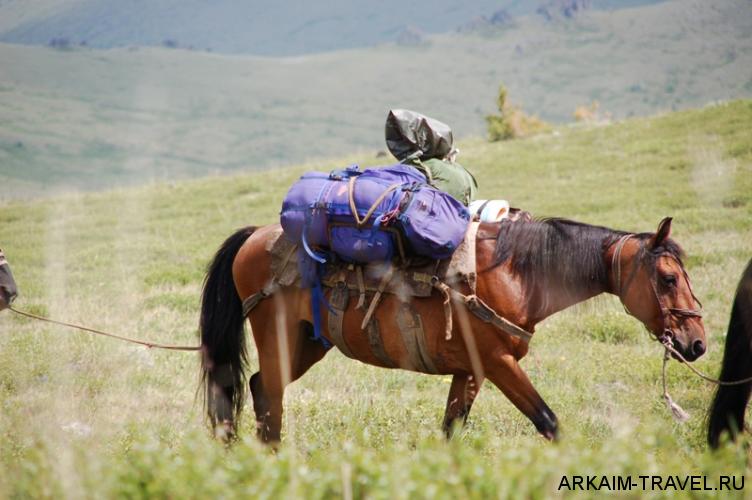 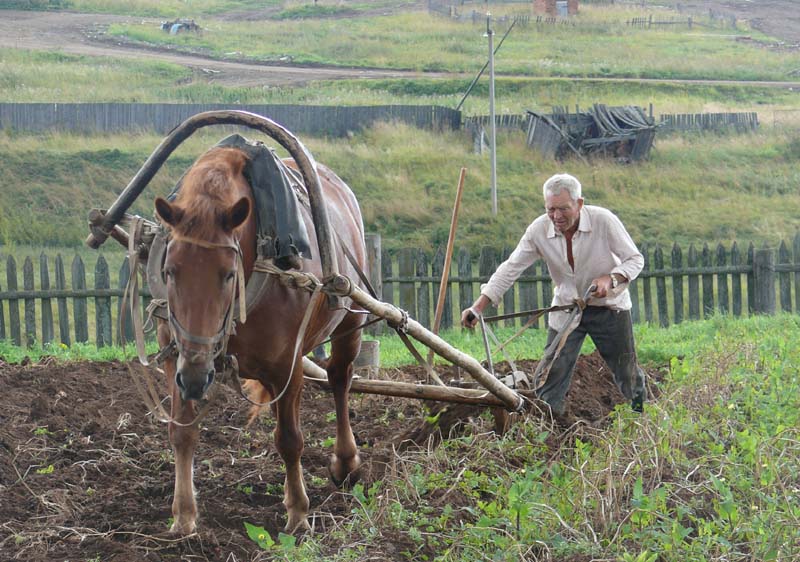 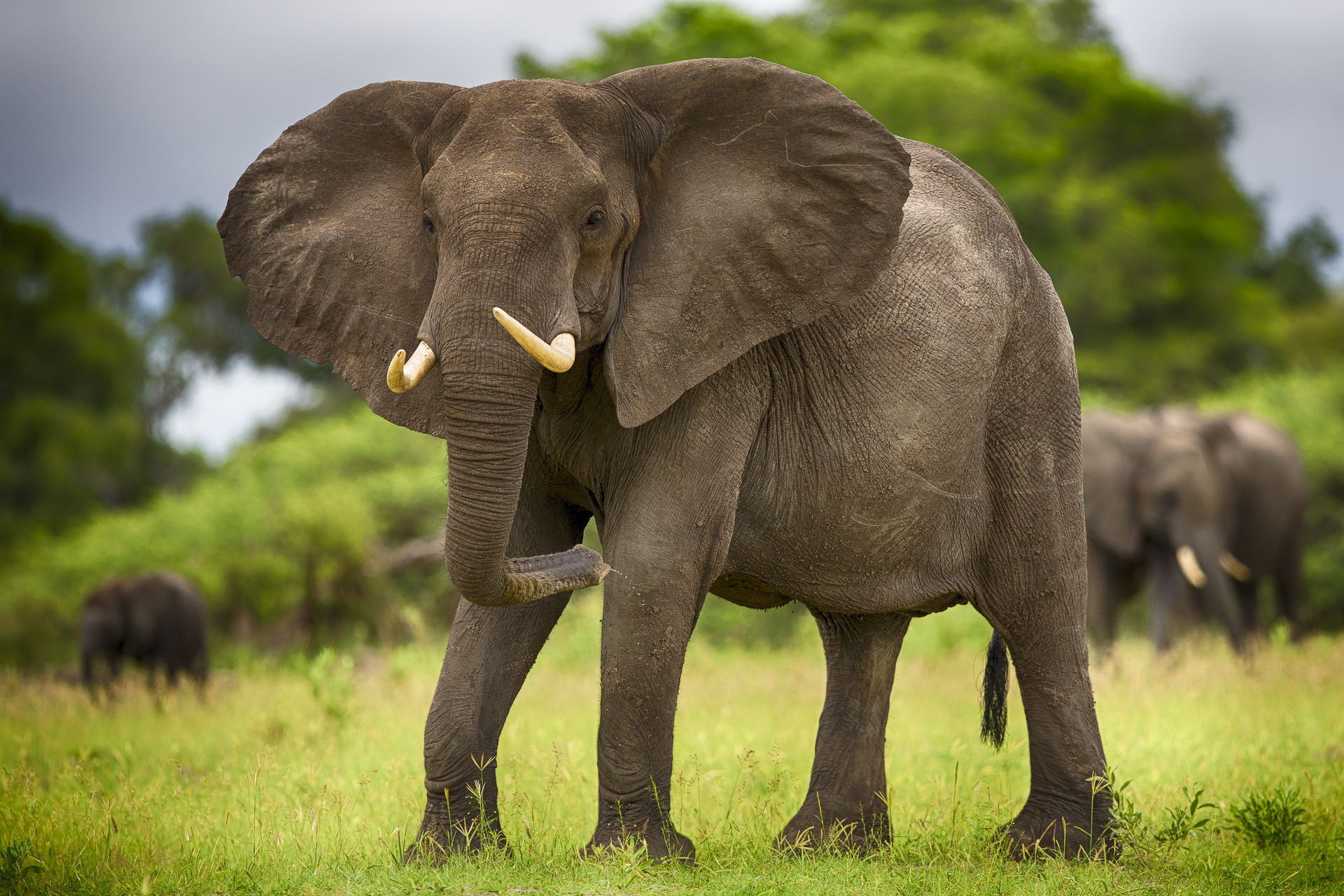 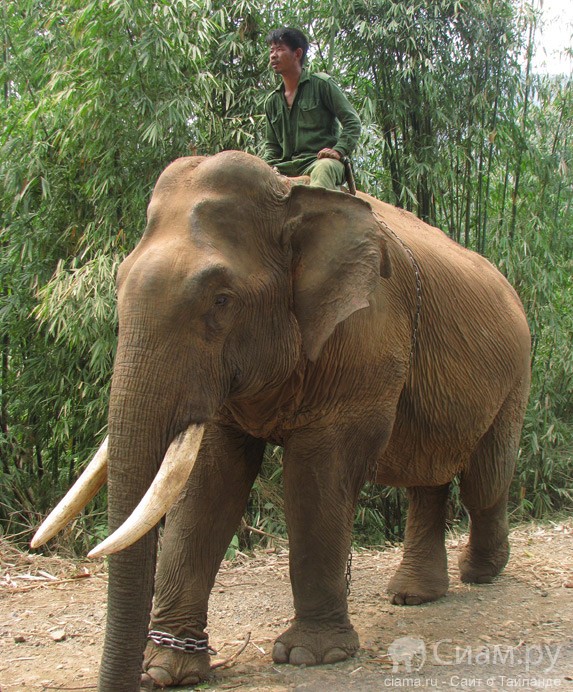 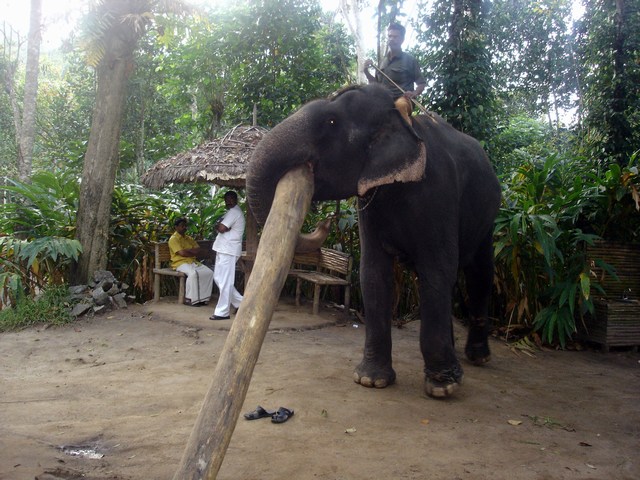 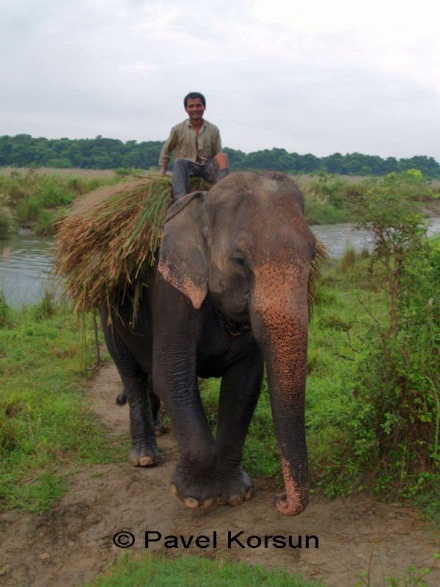 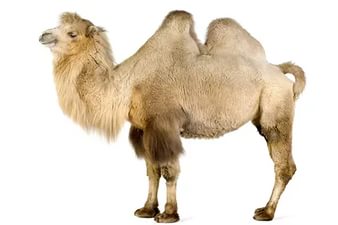 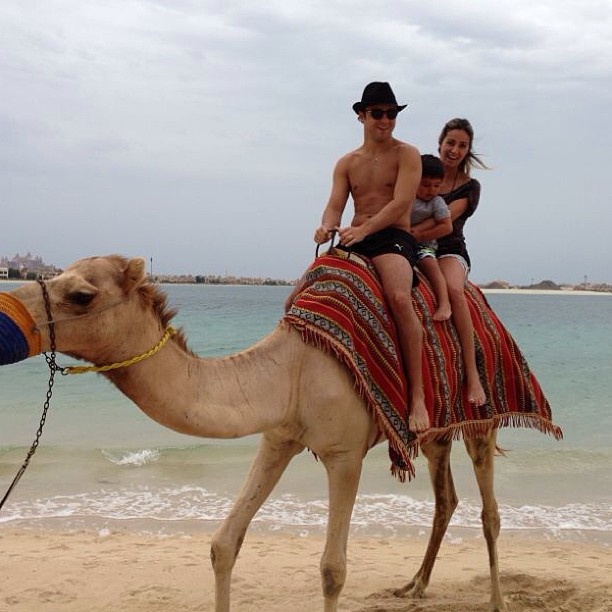 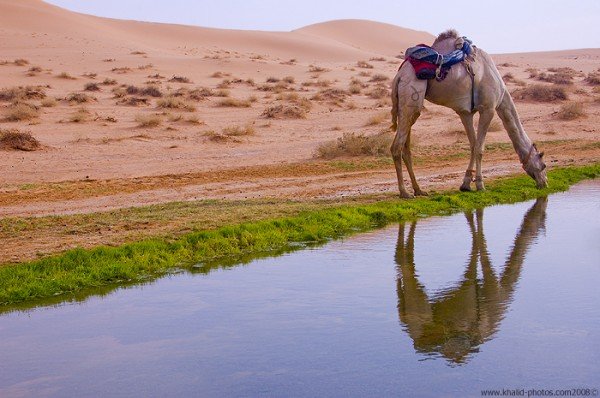 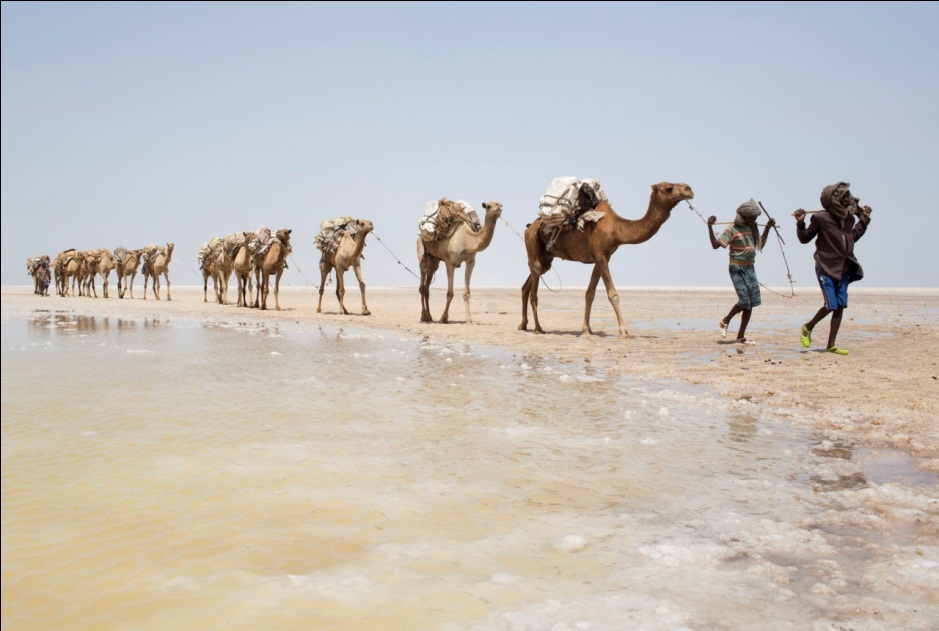 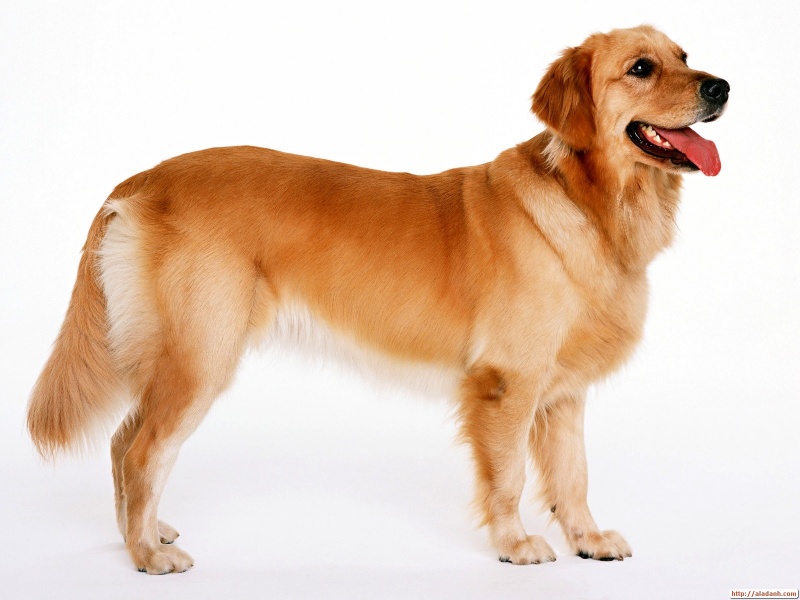 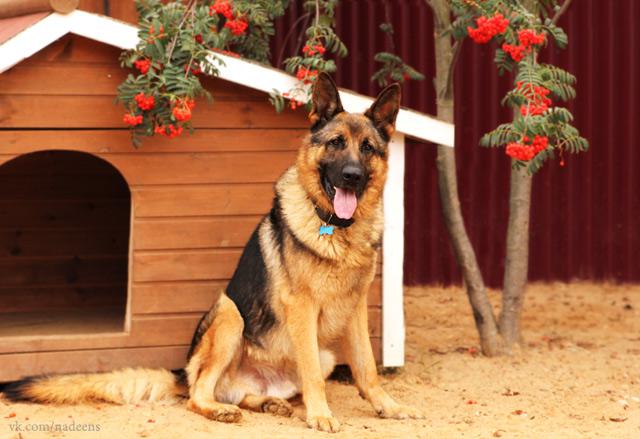 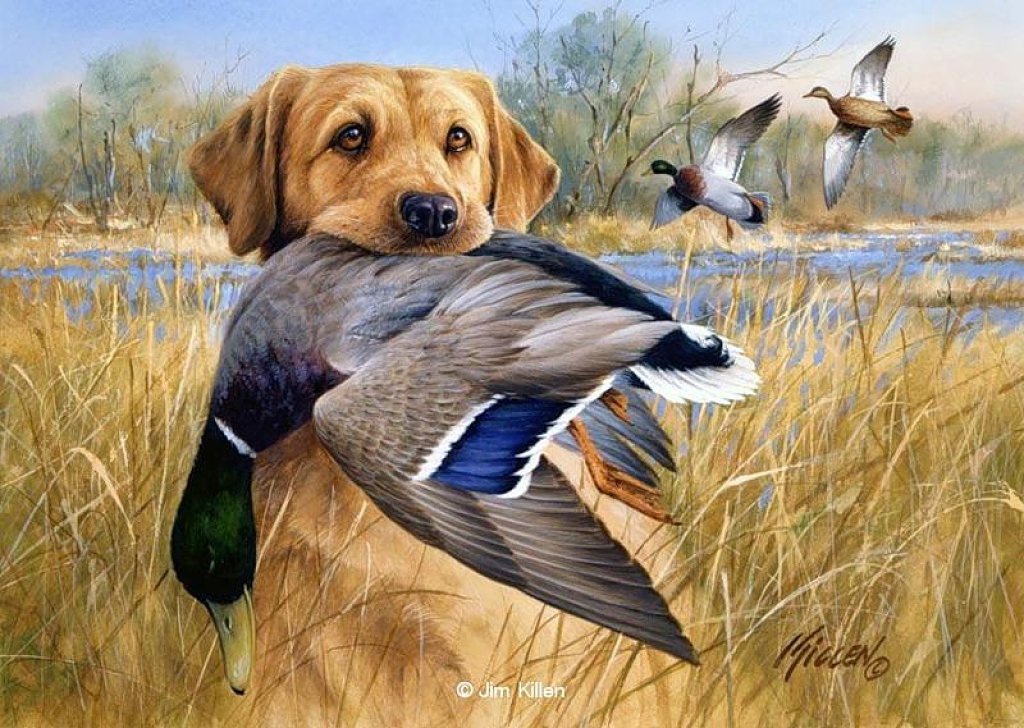 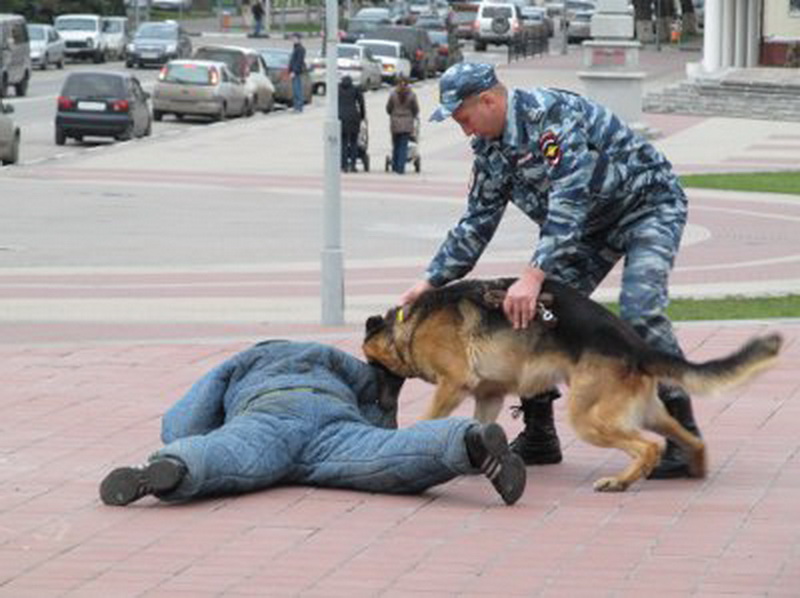 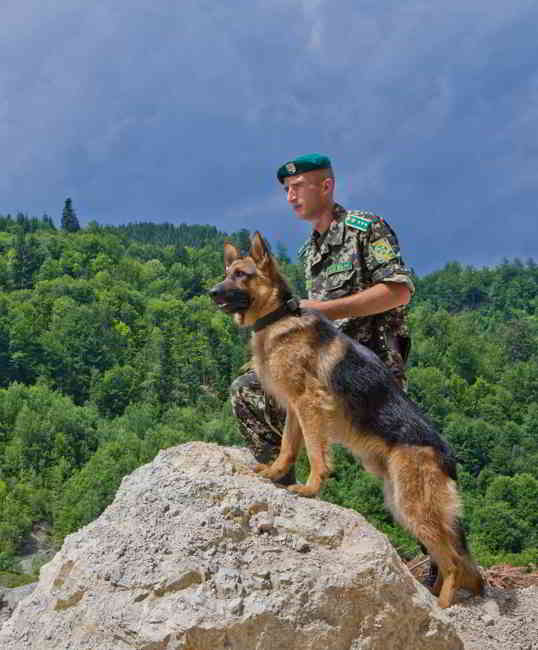